Aktualna sytuacja branży wod – kan w Polsce na tle historii ostatnich lat
dr inż. Tadeusz Rzepecki
Przewodniczący Rady Izby Gospodarczej „Wodociągi Polskie”
Prezes Zarządu  Tarnowskie Wodociągi Sp. z o. o.

Konwent Kierowników Jednostek Komunalnych 
Województwa Podkarpackiego
Polańczyk, 08-09.02.2018 r.
Plan prezentacji
Przedsiębiorstwa wodociągowo – kanalizacyjne według GUS w latach 1999 – 2016.
Ujęcia wody wg Państwowej Inspekcji Sanitarnej – w latach 2005 – 2016.
Sieci wodociągowe w Polsce – historia i teraźniejszość (1989 – 2016).
Sieci kanalizacyjne w Polsce – historia i teraźniejszość (1989 – 2016).
V AKPOŚK 2017 – postęp czy recesja? (prognozy do 2040 r.)
Oczyszczalnie w Polsce (1995 – 2016) i osady ściekowe (2005 – 2016) 
Finansowanie inwestycji wodo – kan w Polsce – zmiany!
* Sklasyfikowanych przez GUS w sekcji „pobór, uzdatnianie i dostarczanie wody”
Przedsiębiorstwa według form działalności
* Sklasyfikowanych przez GUS w sekcji „pobór, uzdatnianie i dostarczanie wody”
Wodociągi w Polsce (Główny Inspektor Sanitarny – Stan sanitarny kraju na rok … 2007 – 2016)
* Tylko ujęcia wody podziemnej
Ilość wodociągów o różnej wydajności (w m3/d) w Polsce
Źródło: Stan sanitarny kraju za rok … (2007 do 2016) Główny Inspektor Sanitarny
Zużycie wody na korzystającego w Polsce
Zużycie wody w Polsce
Woda i ścieki dostarczane gospodarstwom domowym  w Polsce
Długość sieci kanalizacyjnej w Polsce
Poziom skanalizowania w Polsce
Ścieki odprowadzane i oczyszczane ogółem w Polsce
Ścieki oczyszczane różnymi metodami w Polsce
Długość sieci wodociągowej i kanalizacyjnej w Polsce – stan obecny i prognozy
W latach 2012 – 2016 wybudowano w Polsce (wg GUS) 17,9 tys. km sieci wodociągowej (3,58 tys. km/rok średnio)
W latach 2012 – 2016 wybudowano w Polsce (wg GUS) 28,4 tys. km sieci kanalizacyjnej (5,68 tys. km/rok średnio)
Przyrost długości sieci kanalizacyjnej do wodociągowej – 158,7%

W latach 2017 – 2021 planuje się wybudować w Polsce (T. Rzepecki wg GUS) 20,0 tys. km sieci wodociągowej (4,0 tys. km/rok średnio)
W latach 2016 – 2021 planuje się wybudować w Polsce (V AKPOŚK 2017) 14,661 tys. km sieci wodociągowej (2,932 tys. km/rok średnio) - w aglomeracjach powyżej 2 000 RLM
Przyrost długości sieci kanalizacyjnej do wodociągowej – 73,3%
Dane dotyczące lat 1989 – 2016 wg GUS, prognoza 2017 – 2021 wg V AKPOŚK, prognoza  2017-woda, 2022 kanal. – 2040 - Rzepecki©
Oczyszczalnie ścieków komunalnych w Polsce
Osady wytworzone na oczyszczalniach w Polsce w tys. Mg
Sposoby zagospodarowania osadów ściekowych w Polsce
GUS - 30 sierpnia 2017 r.
Wielkość nakładów na środki trwałe służące ochronie środowiska w 2016 r. wyniosła ok. 6,5 mld zł (przy 15,2 mld zł w 2015 r.), a nakłady na środki trwałe na gospodarkę wodną osiągnęły poziom ok. 1,7 mld zł (3,3 mld zł w 2015 r.). 

W roku 2016 nakłady na ochronę środowiska i gospodarkę wodną stanowiły odpowiednio 0,35% i 0,09% PKB (odpowiednio 0,84% i 0,18% w 2015 r.).
Nakłady na gospodarkę wodną i ściekową w Polsce
Nakłady na ujęcia, doprowadzanie wody i budowę i modernizację stacji uzdatniania wody w Polsce
Struktura nakładów inwestycyjnych na gospodarkę wodną w Polsce
Struktura nakładów inwestycyjnych na gospodarkę wodną w Polsce w latach 2002 - 2015
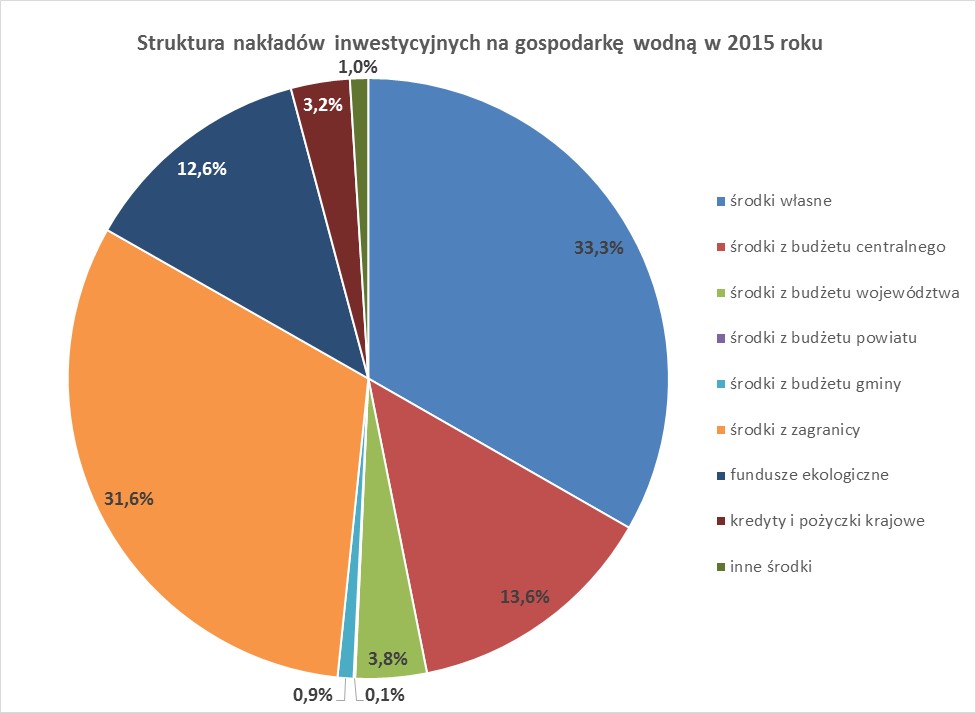 Dziękuję za uwagę

t.rzepecki@tw.tarnow.pl